Customer Centered Design Challenge
Launch of Round 4
April 2017
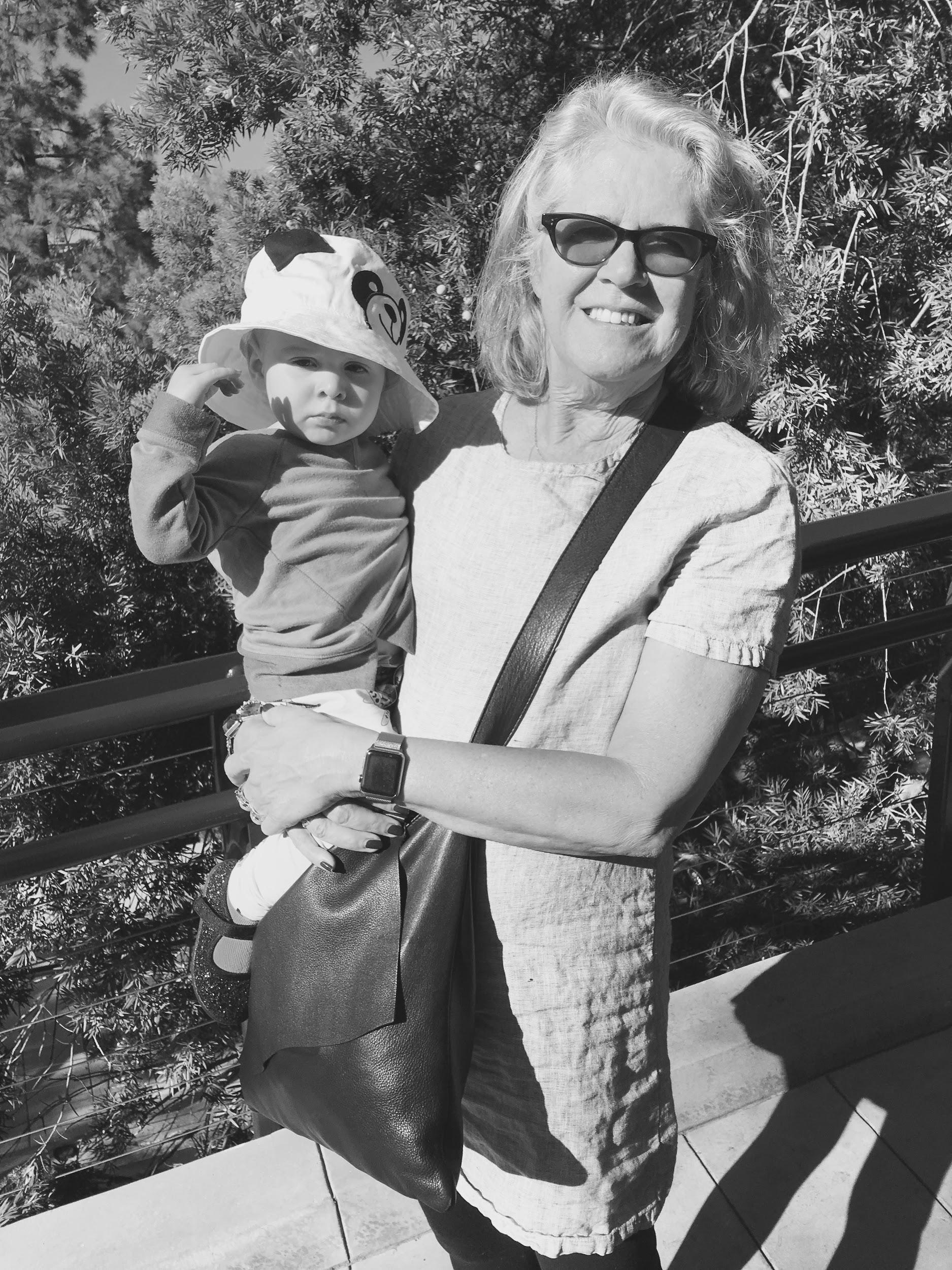 VIRGINIA HAMILTON
Regional Administrator, Region 6 
San Francisco Employment and Training Administration
U.S. Department of Labor
Today’s conversation
Review customer-centered design basics
Hear from Paul Ventresca (Salem, MA) and Robyn  Bumgardner (Commonwealth of Virginia) 
What to expect from the course
How to register
Q&A
Be customer focused
“These proposed regulations would establish requirements of the one-stop career center system as defined under WIOA, requiring partners to collaborate to support a seamless customer-focused service delivery network.”
WIOA regs mention customer 140+ times.
Poll for participants
I’m new to customer-centered design 
I know someone who has taken the class
I’m a skilled novice 
I’m a pro!
How it works
August
Fall
June - July
May
Learning Exchange in D.C.
Take class, prototype, test
Launch webinar
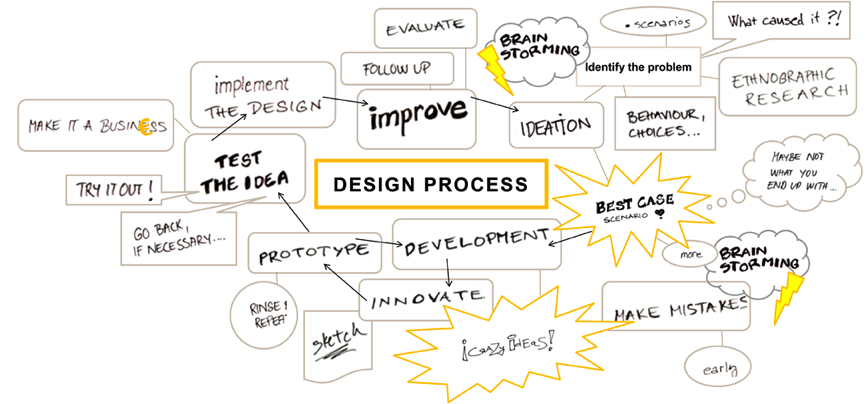 UsingCustomerCenteredDesign
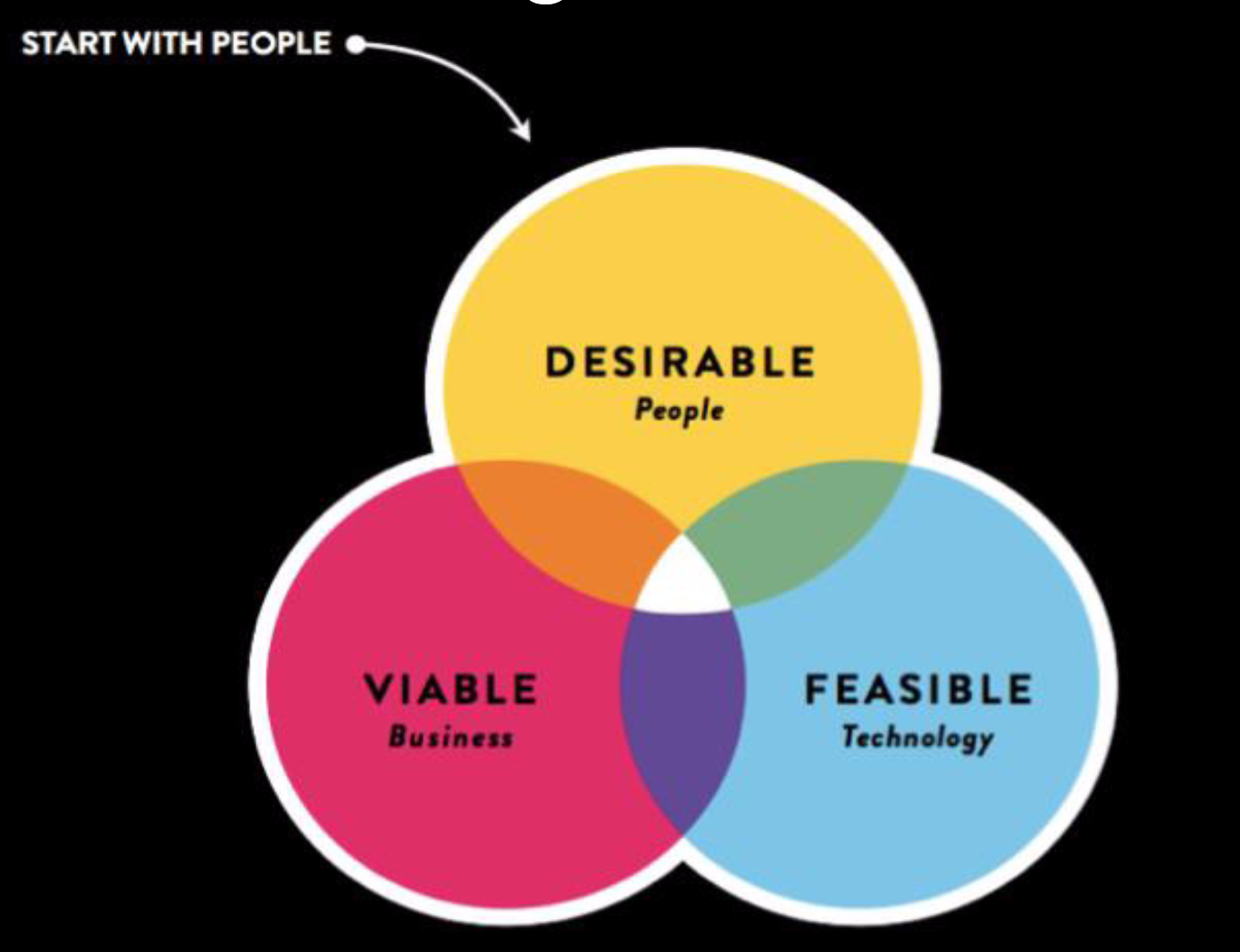 THE HCD PROCESS
A collaborative, discovery-based journey.
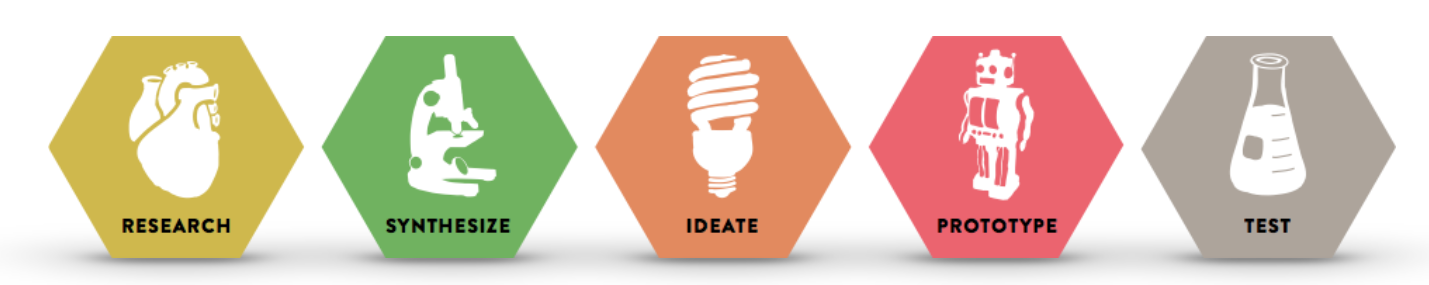 Get inspired by the people you’re serving. 

Start by listening to people to get new ideas about how to design for them.
Identify patterns and surprising insights to inspire new opportunities for design.
Brainstorm new ways to serve your customers.
Try out your ideas and get feedback from customers – so you can revise your prototypes and get more feedback.
Try out a pilot program and experiment with ways to implement your new ideas.
How might we...
assume solutions exist
How might we...
reduce risk and commitment
How might we...
do it together
Empathy: Observe, Engage, Immerse
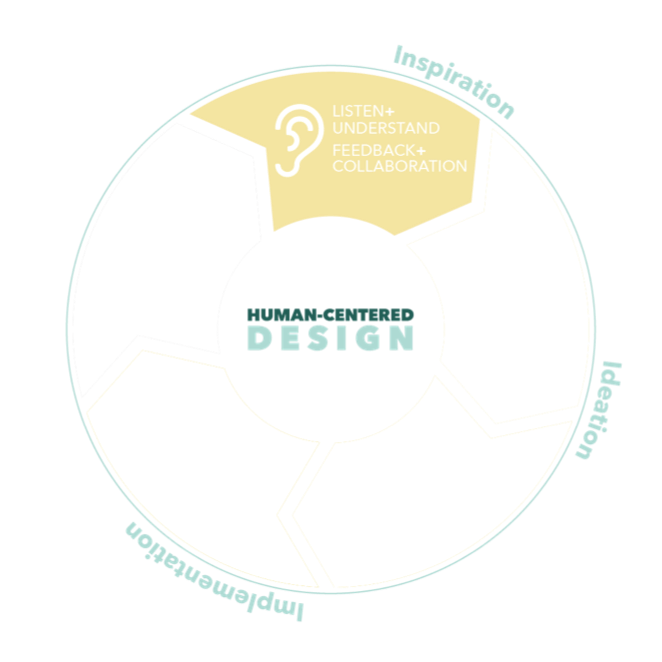 Business needs are elusive
Clearly identifying the skills gap  can be difficult. 
Here is what we did hear
Employers voiced dissatisfaction with “quality” of local workforce.
Employers described a lack of promotable workers. 
Surveys indicated a significant need for soft skills development
“Give me a person who knows how to work, and I can train them to do the job.”
-every employer, everywhere
Empathy: Observe, Engage, Immerse
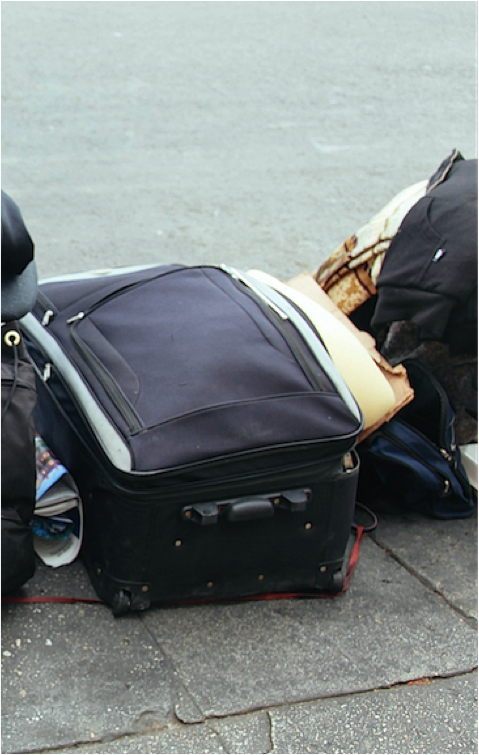 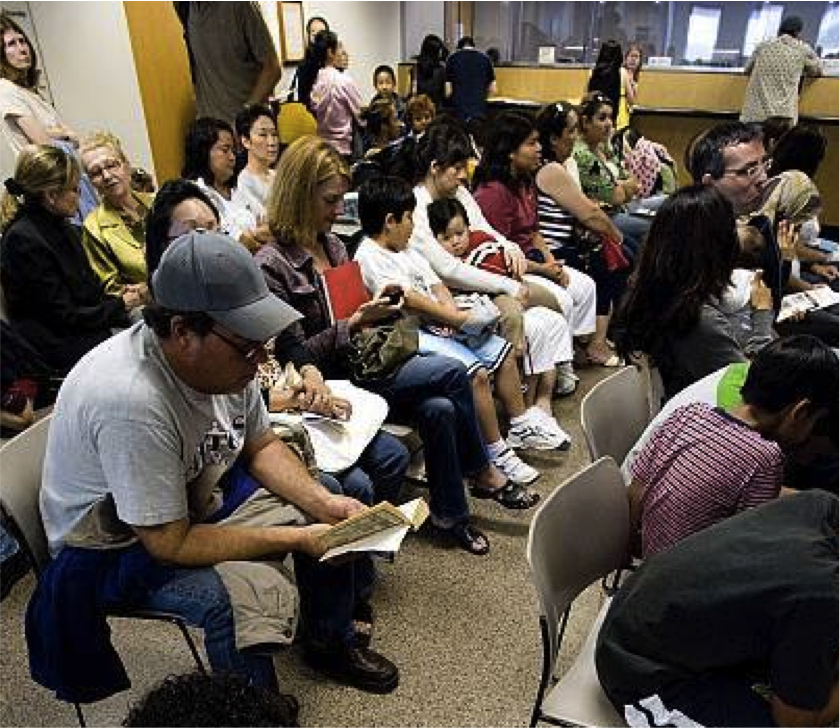 Empathy: Observe, Engage, Immerse
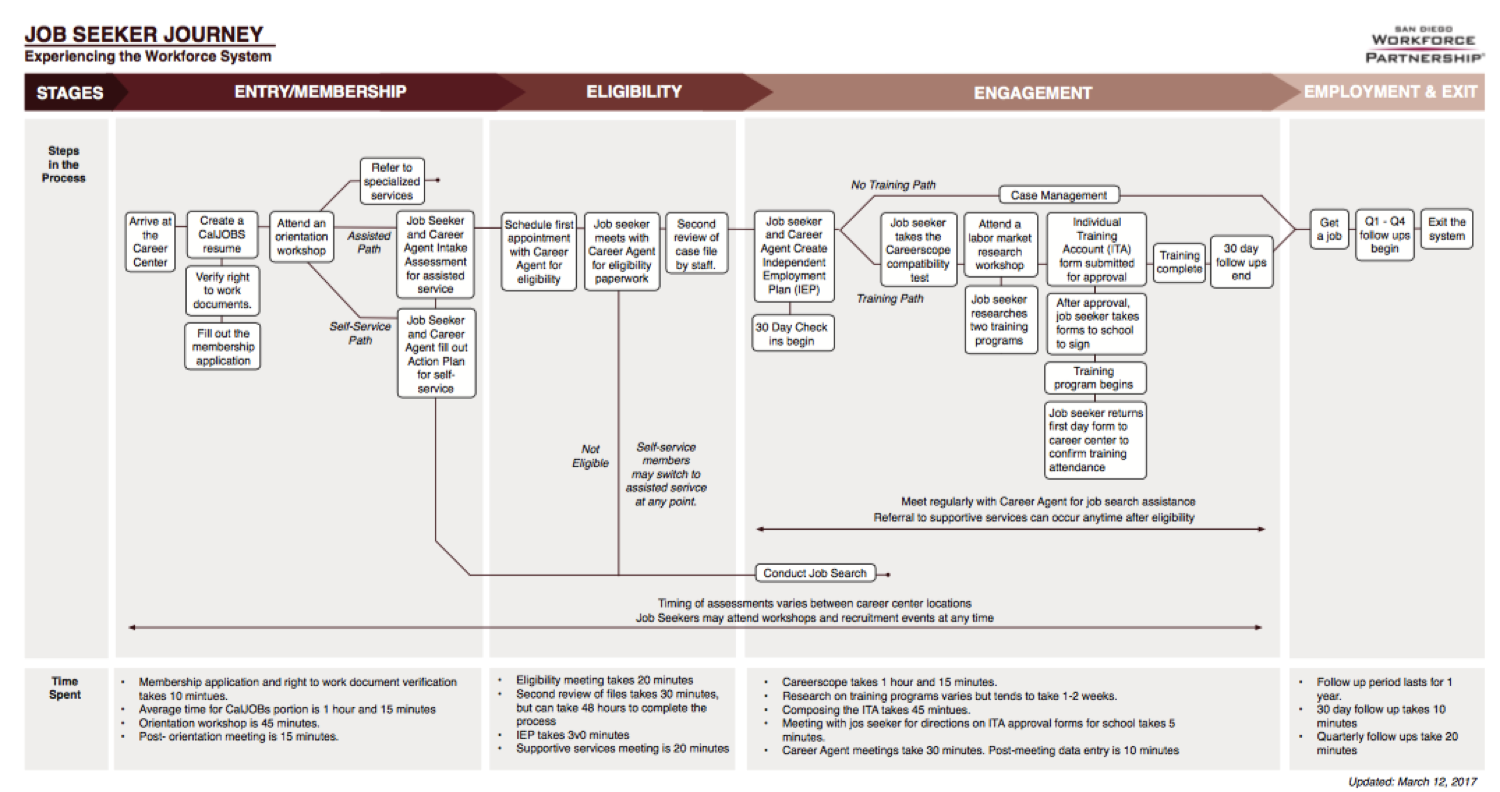 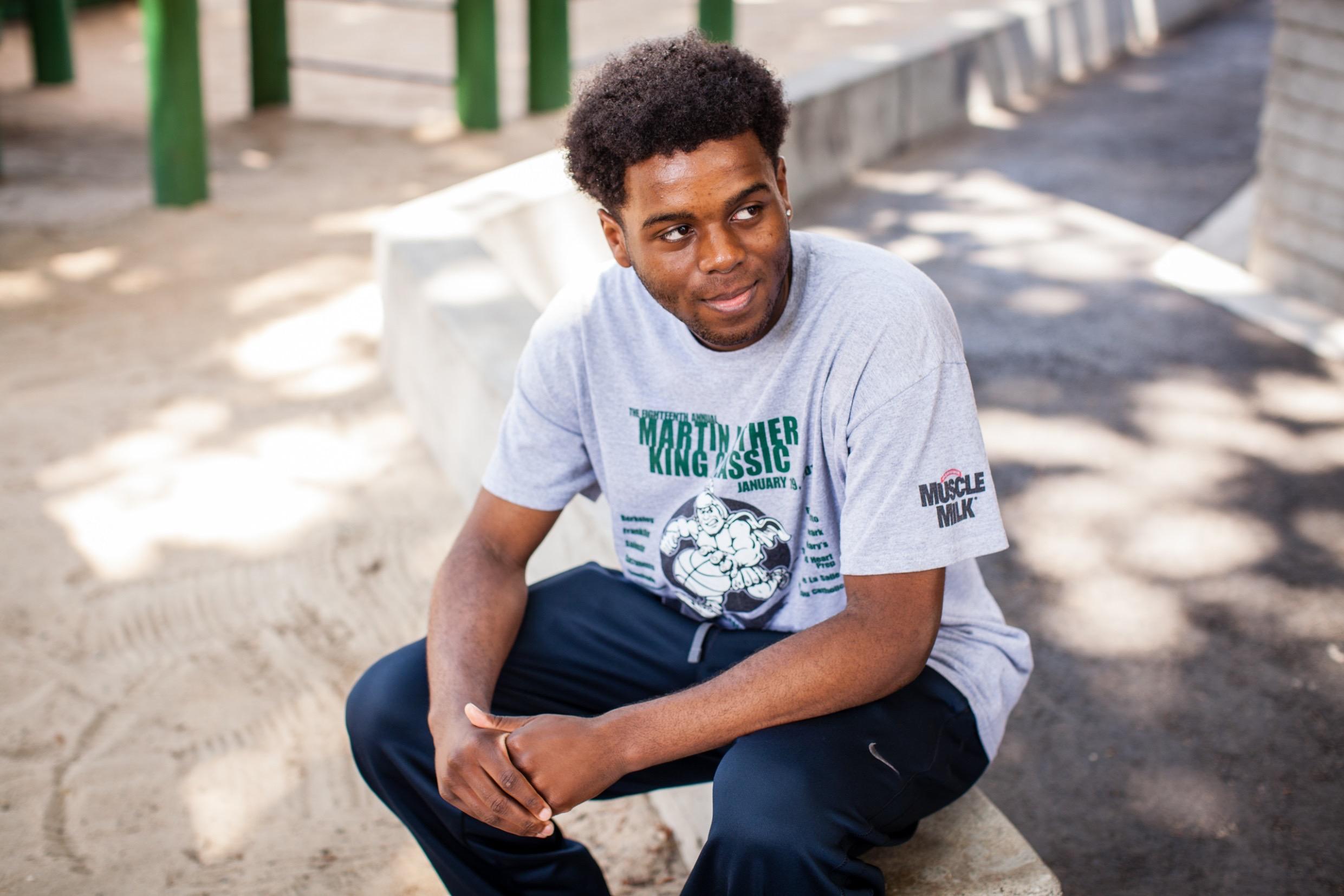 “
I’m copying a friend’s resume, but putting my words to it because I don’t know how to make one.
“
David, 18
What if?

Instead of resume-building classes, we provided templates for youth to adapt quickly, since a resume is a means to an end at this stage?
How might we...
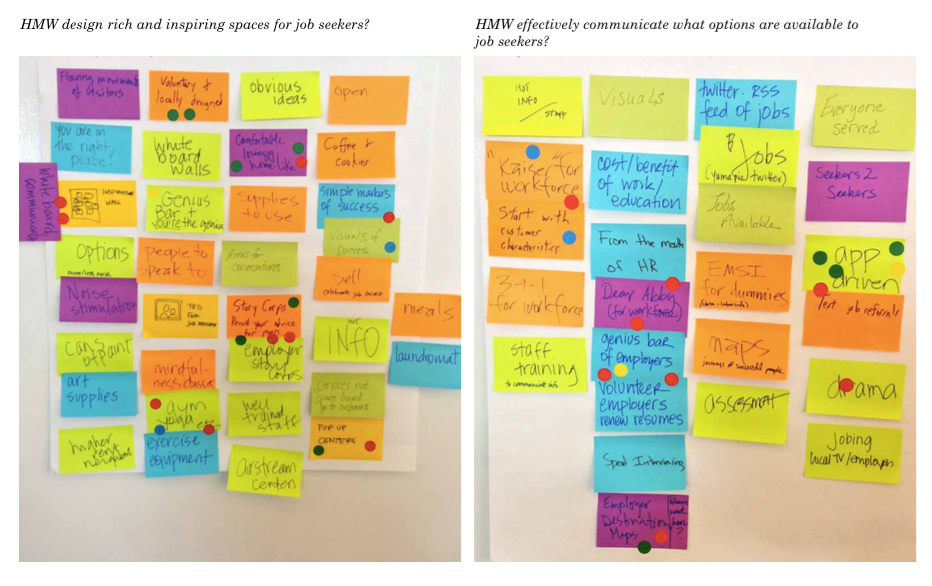 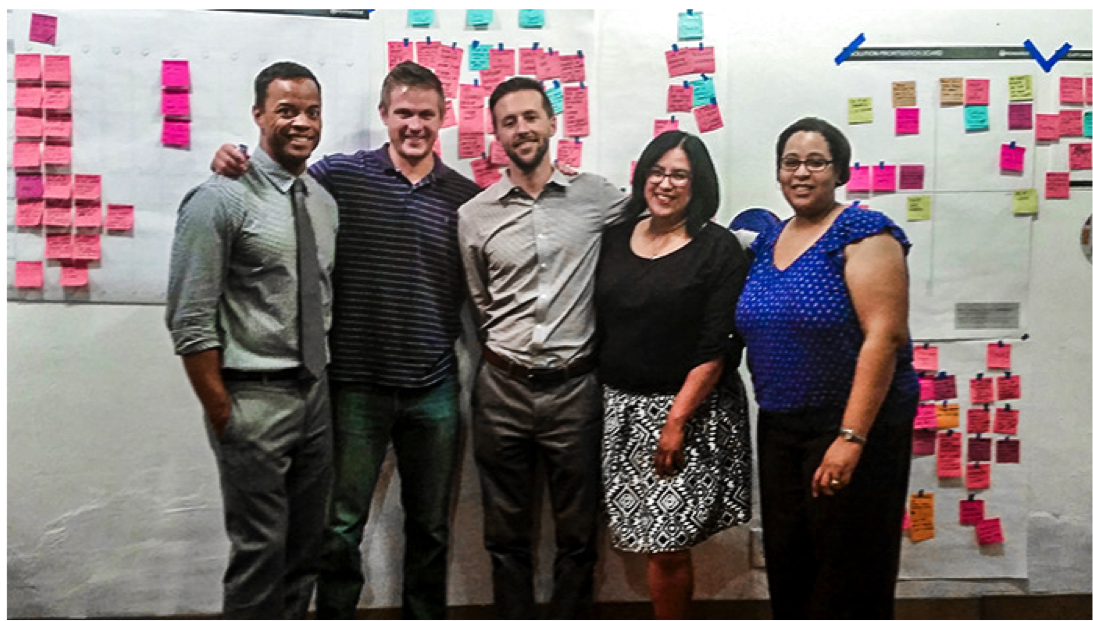 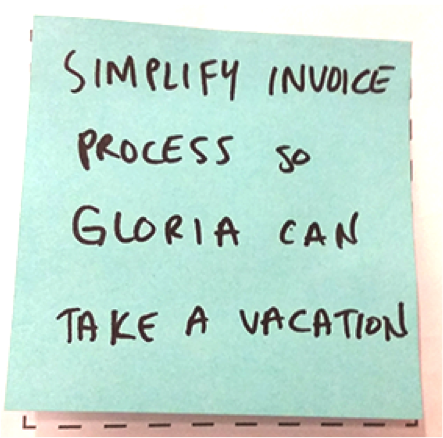 Ideate and Prototype
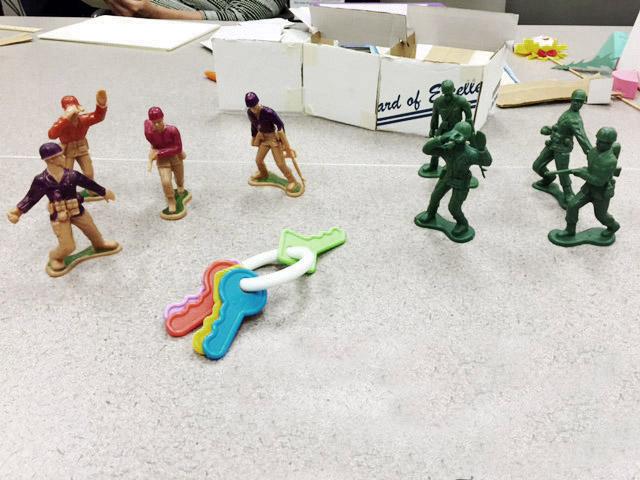 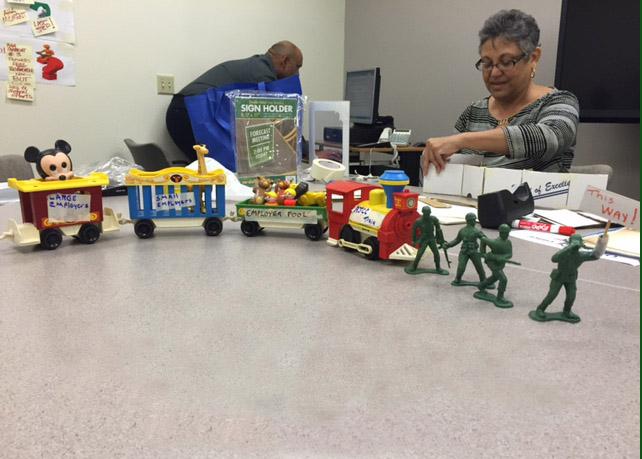 The key is to form one team and to be seen as one team
One team leading the way for small and large employer pool to the workforce resource center (AJCC)
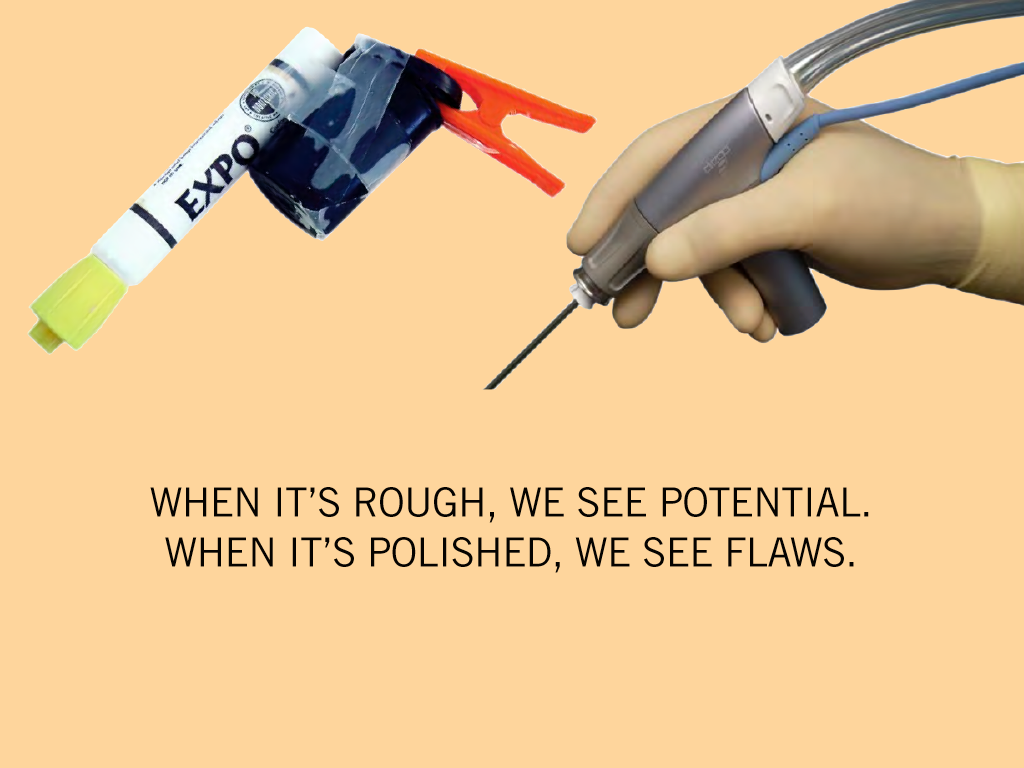 Prototype and Test
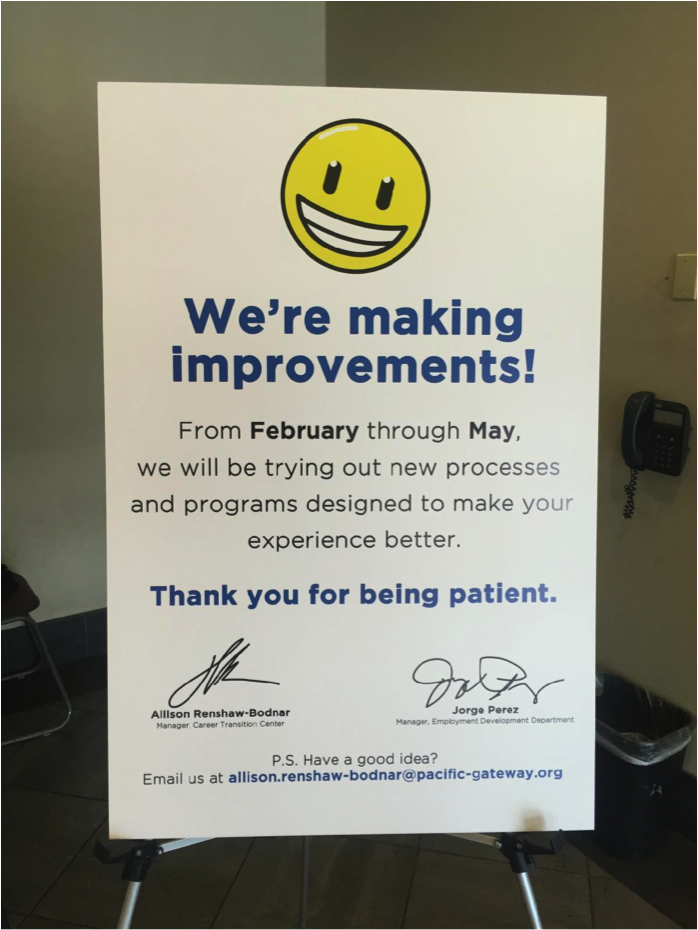 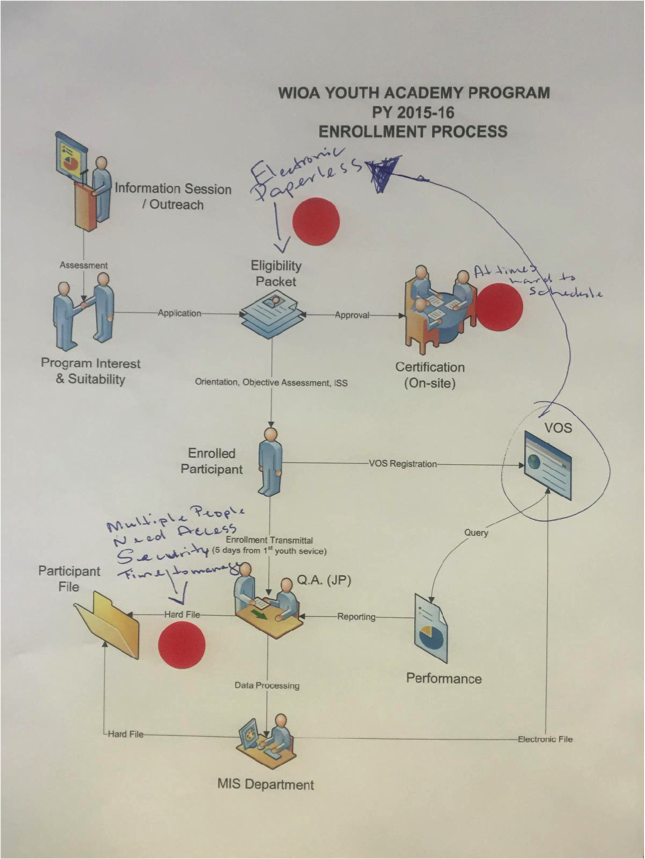 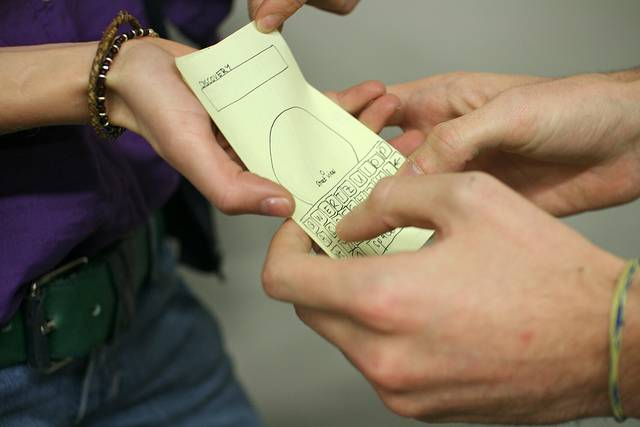 The outcomes
Services are designed for employers and job seekers that better meet their needs.
WIOA implementationis transformative, not “check-the-box.”
You and your Team are supported to think outside of what you know, and use tools to make implementation happen in new, creative ways.
Federal, state, and local workforce professionals have a much better understanding of who the customer is.
Service design happens in a collaborative way with all stakeholders participating.
There is capacity in the system for on-going process improvement, and agencies use design thinking as a regular practice.
North Shore Career Center
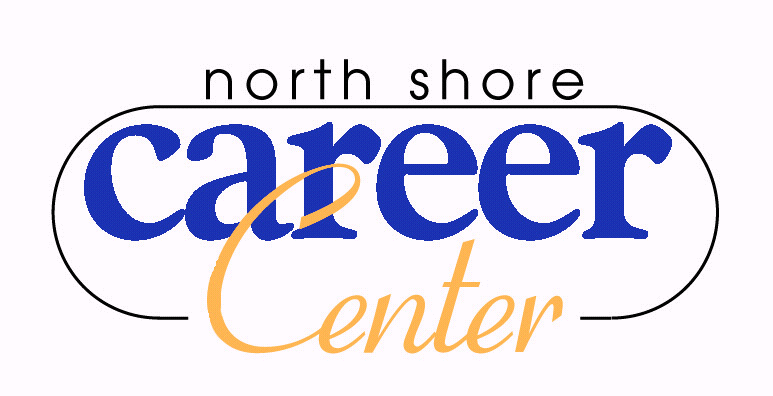 Started CCD 2015 with employer focus
How might we design a system to put employers in the center of our sector strategies and career pathway work?
New insights into how to build customer feedback into our everyday work and hold regular customer service interviews 
Increase response time to companies that post on the statewide posting site with good, strong referrals mined from the database
Created new relationships to better understand career pathways on the north shore and increase the effectiveness of our sector strategies
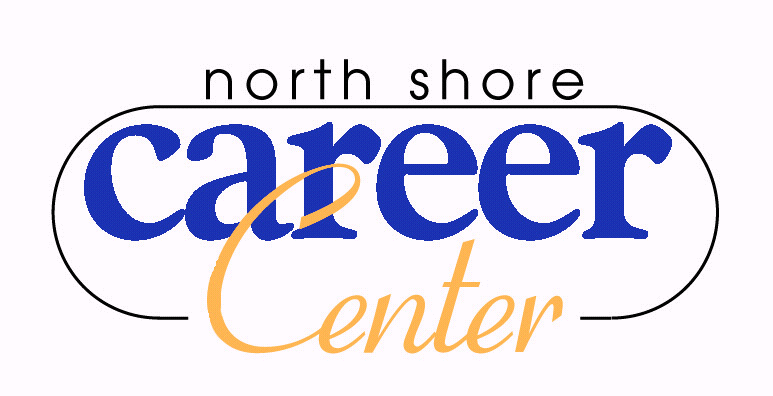 White House Learning Exchange 2015
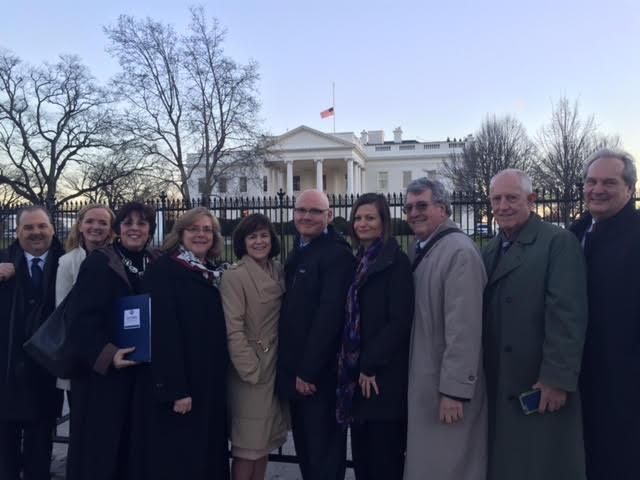 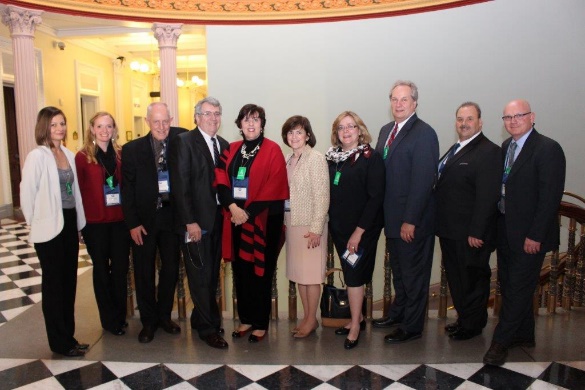 Deepened our research on employer centered sector work and allowed for a more intense response – and more success for our employers and job seekers.
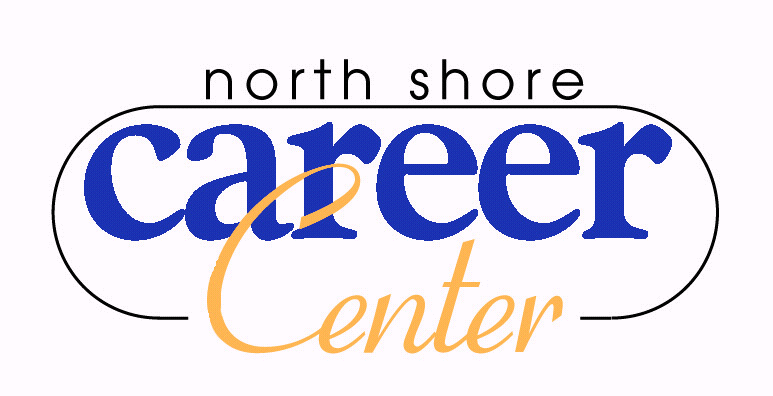 North Shore’s Demand-Driven Candidate Referral Model
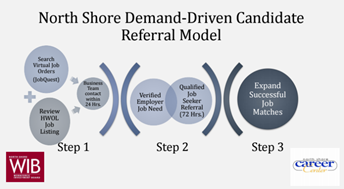 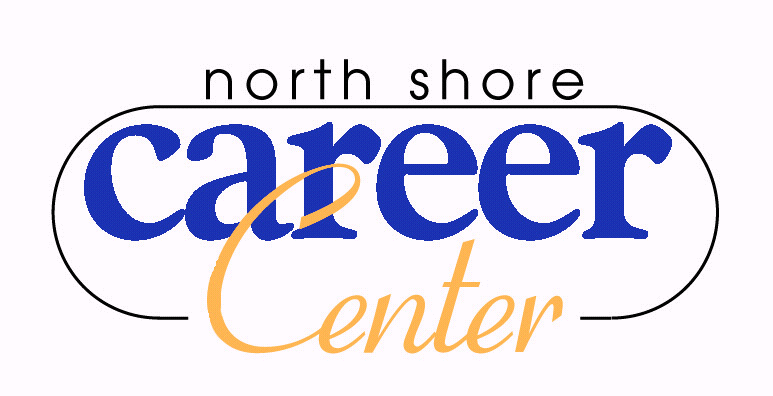 How might we
Enhance our customer’s experience at job centers? 

Increase awareness for business and partners regarding “re-entry citizens” to create a better understanding of these customers?
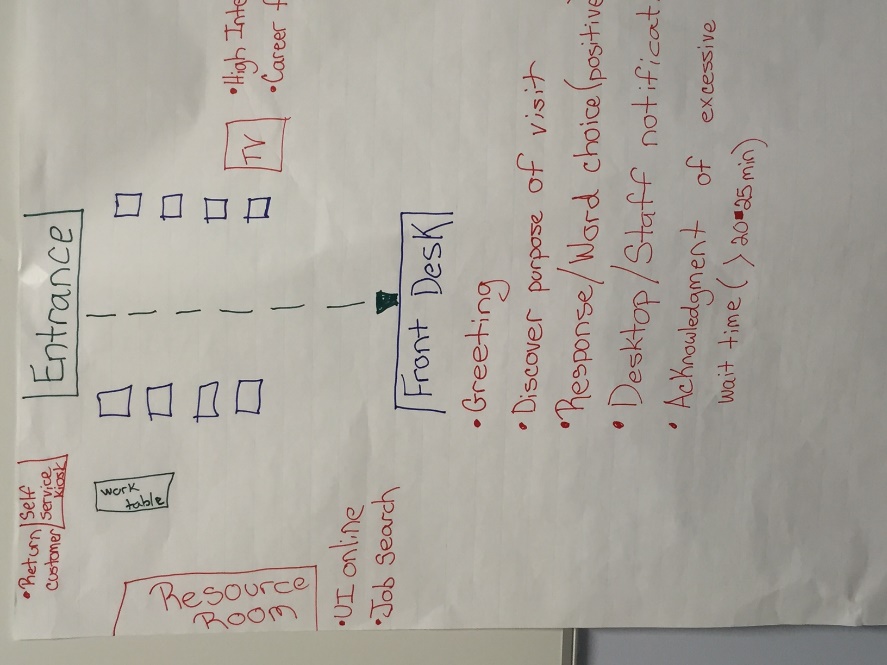 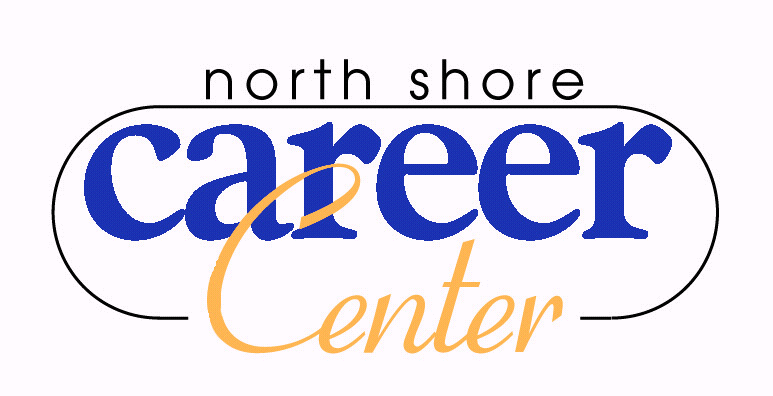 How might we
Effectively engage and connect customers to specialized career center and partner services to meet individual employment goals?
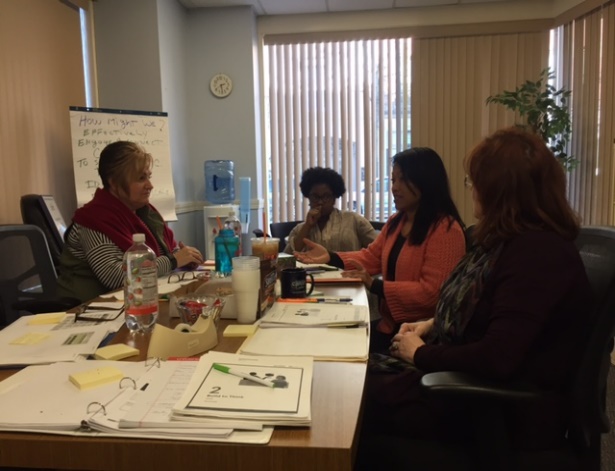 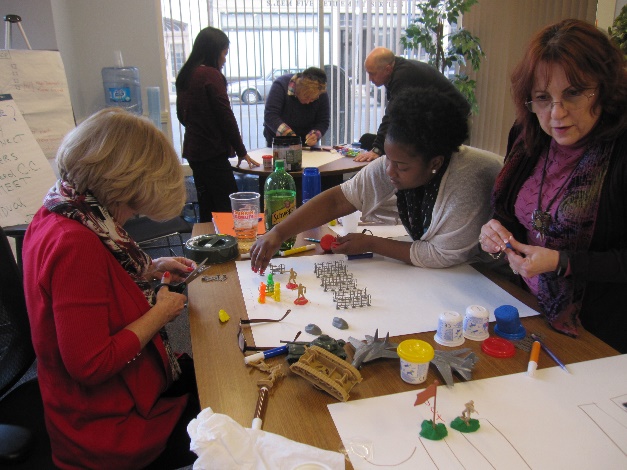 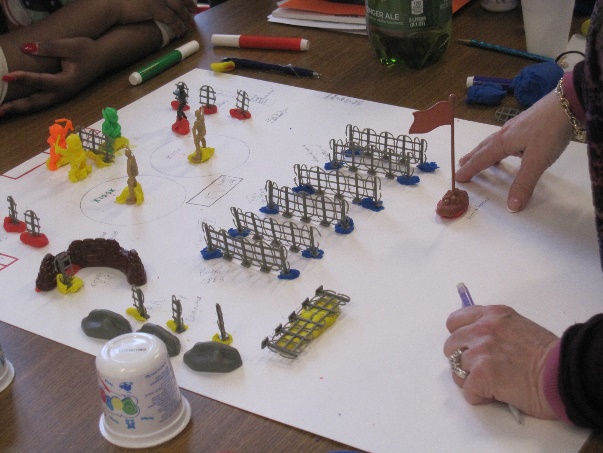 Inspiration                                          Ideation                                        Implementation
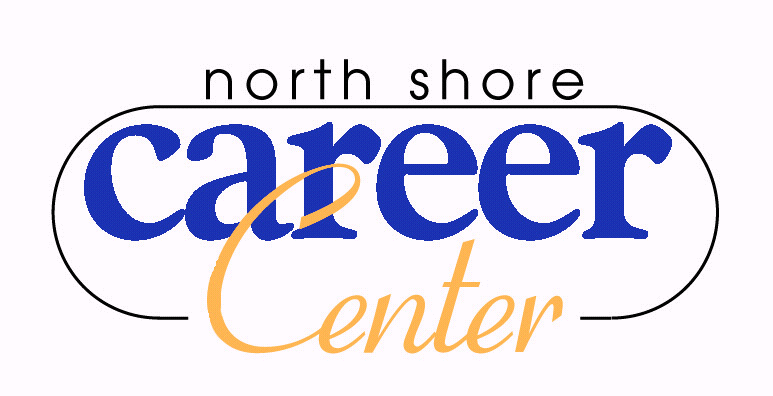 Lessons learned: this is fun
Incorporated CCD strategy into WIOA plans 
Gave each team member an equal voice
Improved our communication with customers providing an easier process into the center 
Implementing Lean Practices and Design Principles to ensure a deeper refinement and adjustment in culture
Expanding partnerships by working with the Professor and students in Salem State University Business School Operations and Decisions Science Department’s Lean Systems
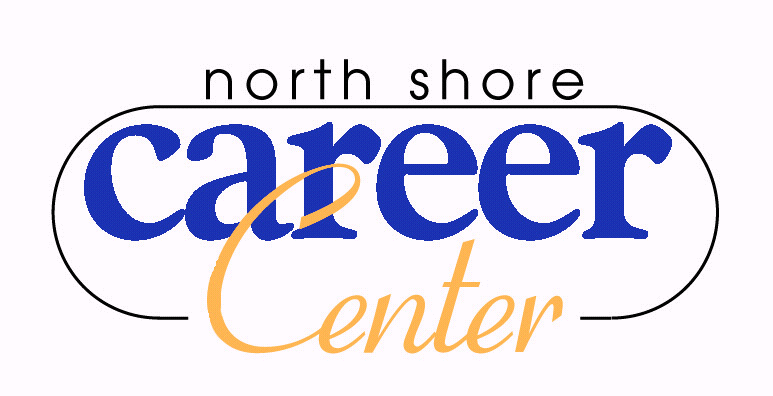 Virginia connects with job seekers to improve their One-stop experience
VA Program Managers DOL-CCD #2 Team
Alex Berry, Coordinator of Career Pathways Grant Programming 
Virginia's Community Colleges Workforce Development Services 
Office:  (804) 819-1675     Email:  aberry@vccs.edu
 
Robyn Bumgardner, Reemployment Services Manager
Virginia Employment Commission
Office:  (804) 692-0188    Email:  robyn.bumgardner@vec.virginia.gov
 
Latonya English, Deputy Director
OppInc One-Stop Workforce Center
Office: 757-461-7537     Email:  lenglish@hamptonroadsworks.org

Robert E. Henry, WIOA Youth, State Programs Coordinator 
Virginia's Community Colleges Workforce Development Services 
Office:  (804) 819-1686     Email:  rhenry@vccs.edu
 
Sinclair Hubard, State Lead, Disability Employment Initiative
Department for Aging and Rehabilitative Services
Office:  (540)-214-3367     Email:  Sinclair.Hubard@dars.virginia.gov
Aida Lupe Pacheco, Program Grants Manager
Virginia’s Community Colleges Workforce Development Services
Phone:  804-819-1685     Email:  apacheco@vccs.edu

Sherry Pearson, Owner
Job Assistance Center
Office:  804-785-2470     Email:  spearson@jacinc.net
 
Don Sandridge, Business Services Representative
Job Assistance Center
Office:  804-785-2470     Email:  dsandridge@jacinc.net
 
Kristi Sargent, Center Manager
Prince William SkillSource Center
Office:  Phone 703-586-6542     Email:  Kristi.Sargent@myskillsource.org
 
Nancy J. Stephens, One-Stop Director
OppInc One-Stop Workforce Center
Office: 757-461-7537     Email: nstephens@hamptonroadsworks.org
How do we effectively engage our job seeker customers at the 
initial job discovery phase?
Why We Took the Challenge
What Surprised Us
Evaluate CCD as a tool for transforming Virginia's Workforce System

Improve customer service because the Workforce System is confusing

Reduce barriers job seeking customers encounter when accessing services

Build bridges across silos / increase cross-program collaboration
How the CCD process helped us narrow down and focus on a single aspect of the service process.

It takes effort to set aside what we “think” and to “see” through the customer’s eyes. 

To serve the participant, you need to meet them where they are. 

Despite diversity on the team, our thoughts about customer service were very similar
Commit
Advice for your journey
This is your learning experience
Take away what you put in
Share
Team leader—ask for help
Team member—volunteer to help
Calendar
Lay out your schedule
Agree on how to handle the unexpected
Be Open
Right-brained, creative process
Especially if you are accustomed to being “in charge”
Trust
Do each exercise
May not seem rational, but it works!
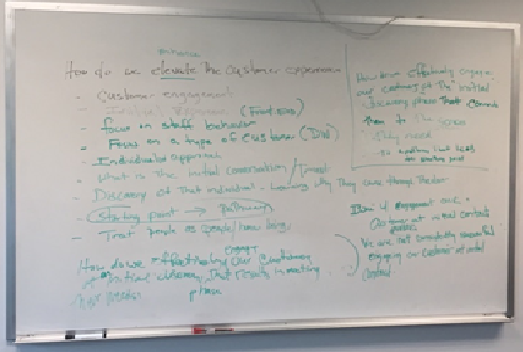 Who else is ready to take on the challenge?
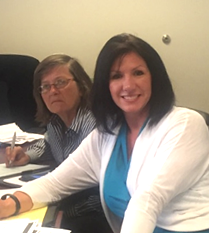 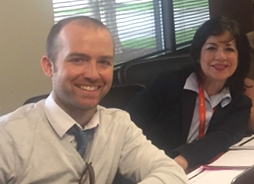 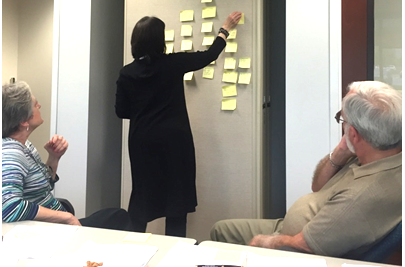 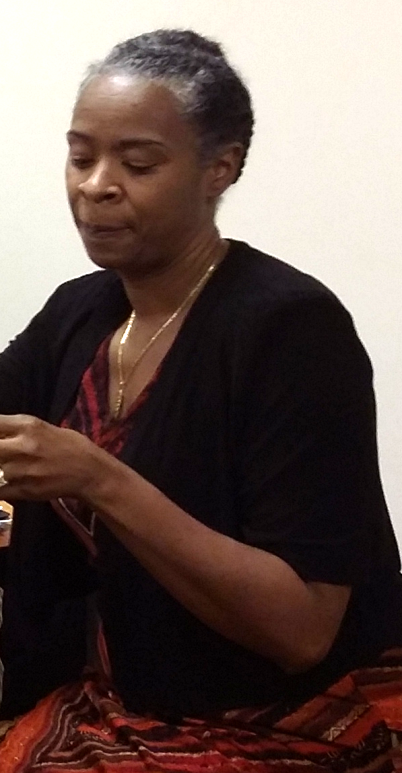 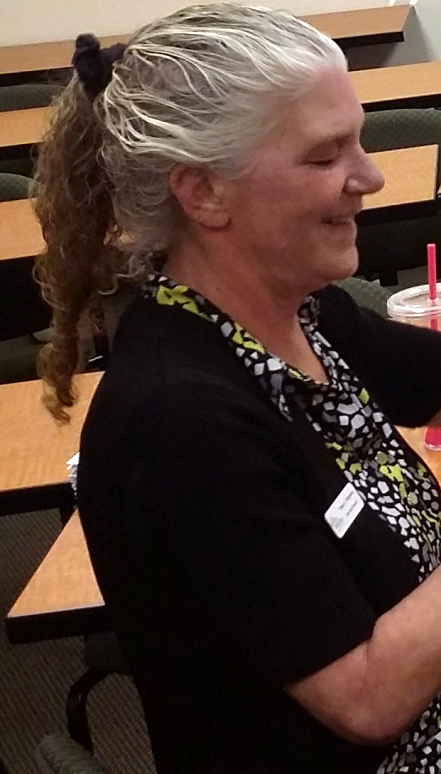 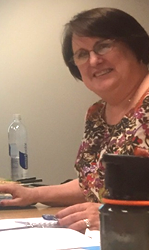 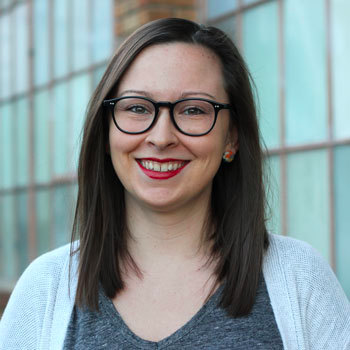 We’re in this together.
Caitlin Docker, Code for America
Your Timeline
April: Form your design team
             Identify your challenge
May 9: Register your team
               Start the course
July 4: Course concludes
June and July: Implement prototype
August
April
May
June
July
September
Aug.: Submit application
June: Take the course
             Participate in 1:1 coaching
Sept.: Selected teams 
announced and visit D.C.
IDEO…Acumen...NovoEd...DOL
Is there a set class schedule every week?
No. There is a set curriculum to cover each week, but you are free to review the prep material and meet with your design team within each week whenever it is convenient for the group. It’s a good idea to consider your team’s availability when forming a group.
Will a certificate be awarded upon completion of the course?
Yes, subject to course completion (completion of all assignments), you will receive a statement of accomplishment signed jointly by +Acumen and IDEO.org.
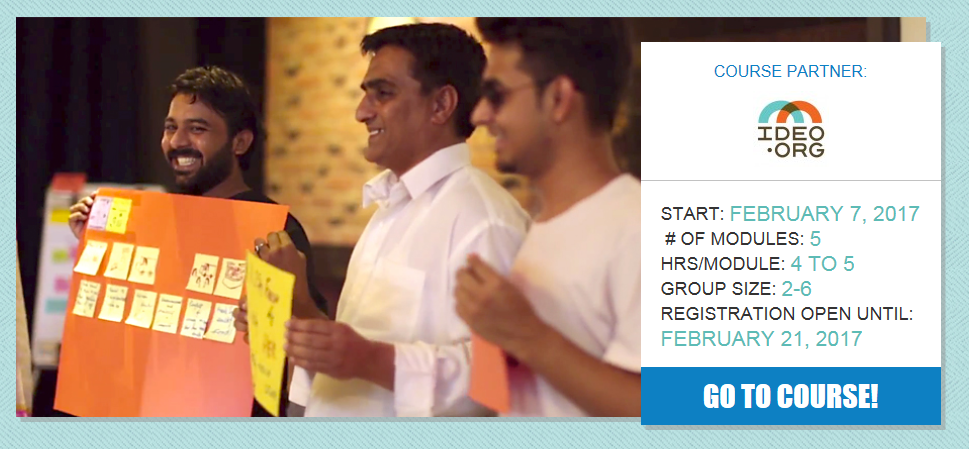 Course begins May 9th
Class 1: Introduction to Human-Centered Design—1 Week
Class 2: Inspiration Phase—2 Weeks
Class 3: Ideation Phase (Synthesis)—1 Week
Class 4: Ideation Phase (Prototyping)—2 Weeks
Class 5: Implementation Phase—1 Week
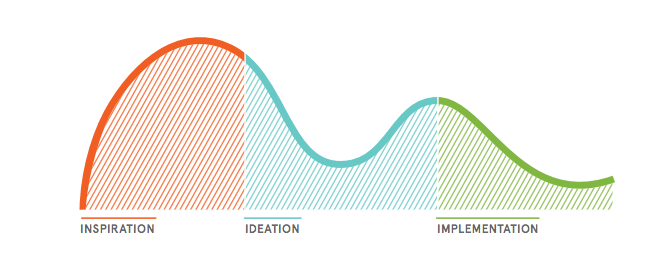 How the course works
Work with a team of 2-6 people for your “design team"
Apply the human-centered design methods to one of seven workforce development challenges
Explore the main human-centered design concepts through readings, case studies, and short videos
Interact and gain inspiration from design teams around the country
What you will learn
Equip you with the mindsets and methods of human-centered design 
How to experiment with low risk
How to identify patterns and opportunities for concept development
Inspiration to approach challenges differently 
Hands-on experience speaking to, prototyping for, and testing solutions with the people you’re designing for
Pick one “how might we” challenge
One-stop customers
How might we improve the customer experience and outcomes for our shared One-stop customers?
Employers
How might we put employers in the center of sector strategies and career pathway work?
Out of school youth 
How might we design services and programs for out-of-school youth that will engage them and produce strong outcomes?
Pick your challenge (con’t)
Formerly incarcerated individuals 
How might we help formerly incarcerated individuals obtain employment and education, develop healthy relationships, and make positive decisions?
Individuals with disabilities 
How might we design services that are physically and programmatically accessible to individuals with disabilities?
English language learners
How might we improve the customer experience for English language learners across partner programs?
Leadership
How might we design and accelerate cross-sector leadership training for the workforce system?
Get to “build”
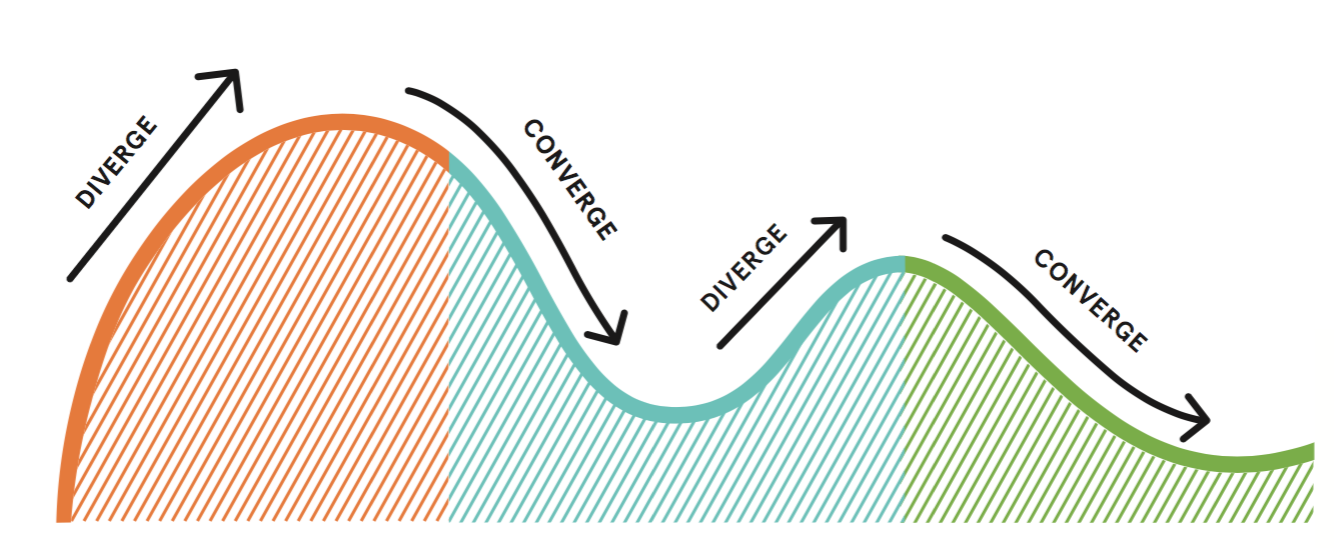 Discover
Better understand your partners, users, and the challenges they face.
Brainstorm
Make sense of everything that you’ve heard, generate tons of ideas, develop a strategy.
Start building
Get to a prototyping, set metrics, and get it out into the wild!
Build your design team
Engage a diverse group with 5-8 members. 
If the team is too small you may lose the benefits of a multidisciplinary team, but too large and it may be difficult to coordinate schedules 
Select people from different backgrounds or have different skill sets. You'll have a better chance of coming up with unexpected, innovative solutions.
Include partners from
Core partner organizations
Stakeholders that “touch the customer”
Front line staff
Business services staff from various partners 
Customers
Workload
This is a self paced, online course
Reserve at least 5 hours each week for
1-2 hours of individual work
2-3 hours of in-person (or Skype) group work
How to register
You’ll receive an email with a link to register your team after this webinar 
Team Lead, Alternate Lead, and 4-6 others
Register your team: http://bit.ly/customerdesign4
Your support team
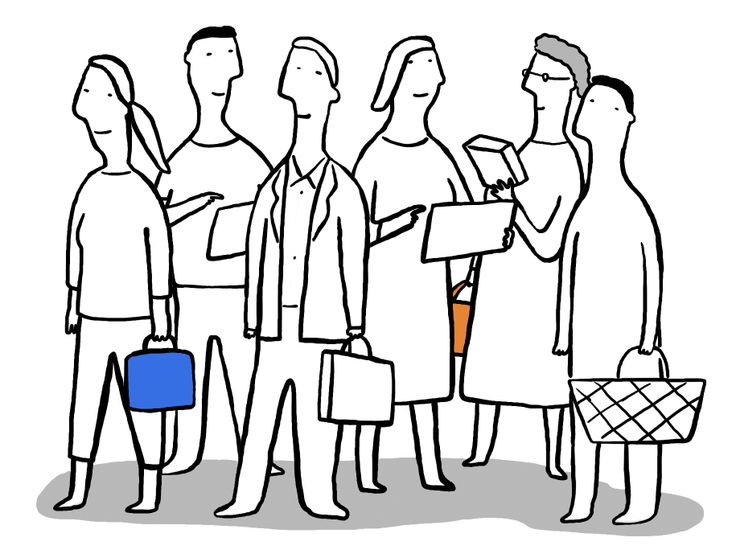 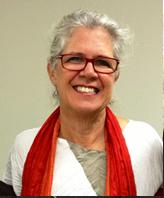 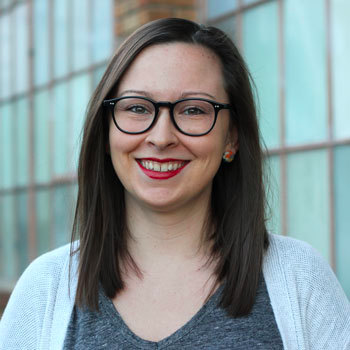 Department of Labor
Virginia Hamilton
HIP
A great bunch of coaches!
Code for America
Caitlin Docker
Coaching Support
Weekly communication with experienced user researchers and coaches
Tips on how to facilitate meetings
Ideas on how to narrow your “how might we” challenge
Support communicating with your partners
Sharing information with other teams and the field
Suggested supplies
Post-it notes or scrap paper cut into squares
Pens, pencils, markers, paper, tape
Prototyping supplies
Mobile phones or a camera to document your work
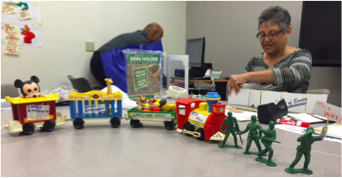 Prototyping supplies: trains, toy soldiers, hardhats, mickey mouse, cardboard boxes
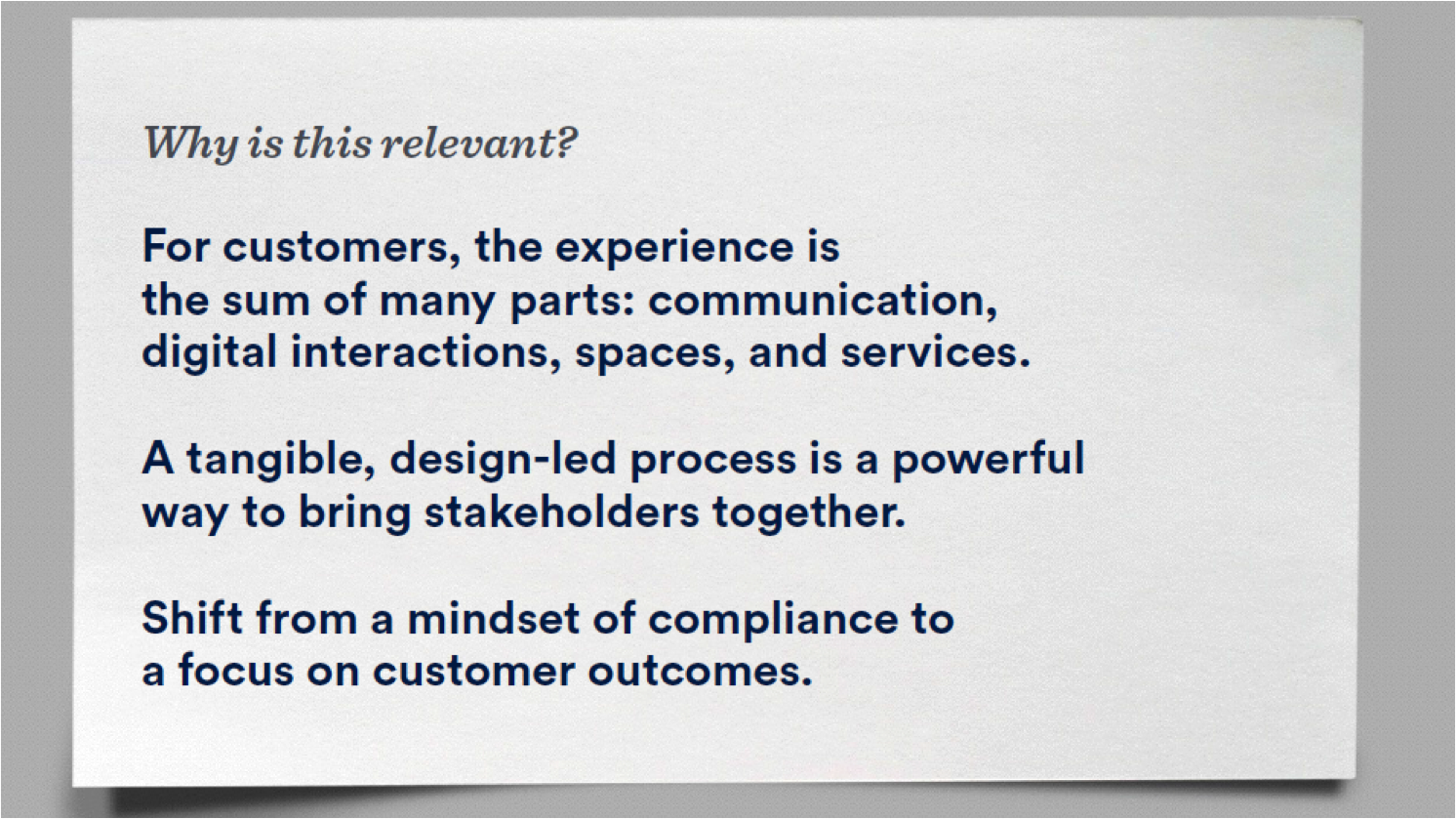 Q&A
Questions? ccd@hipimpact.com